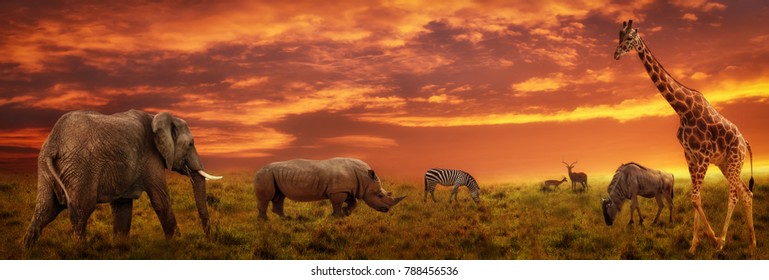 How to care for God’s Creation
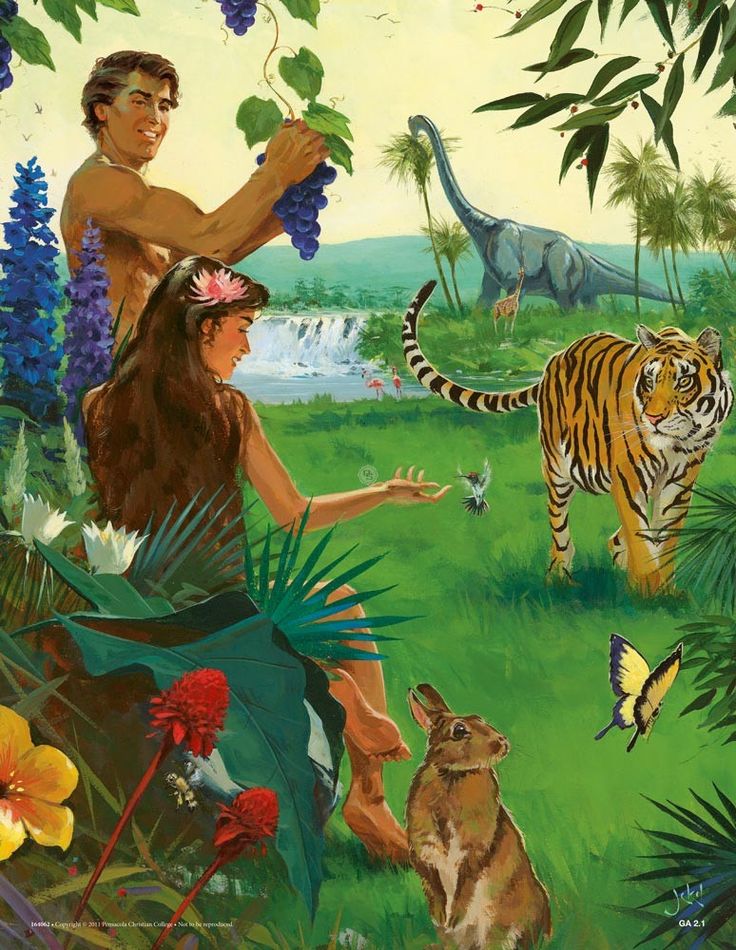 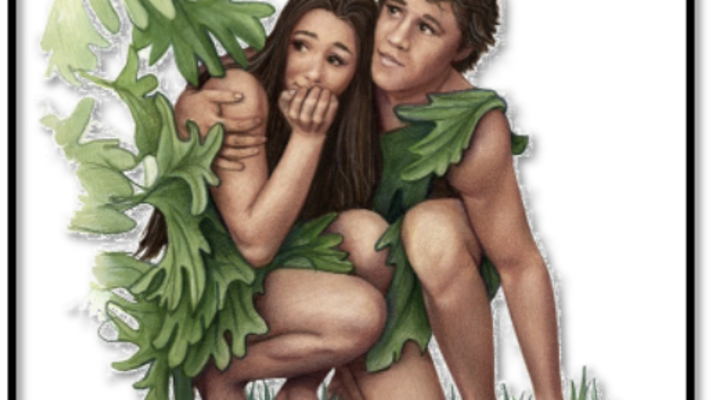 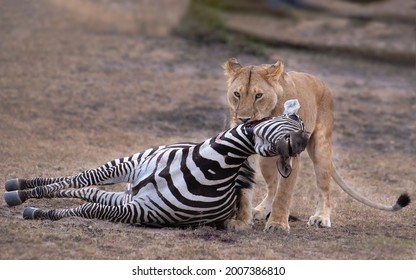 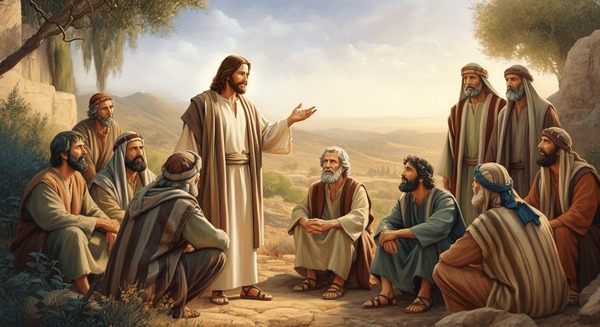 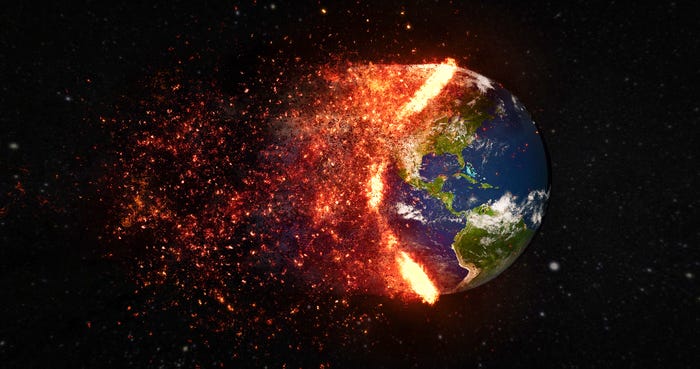 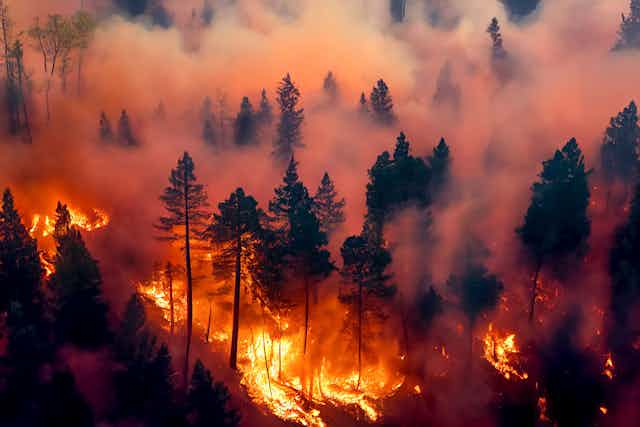 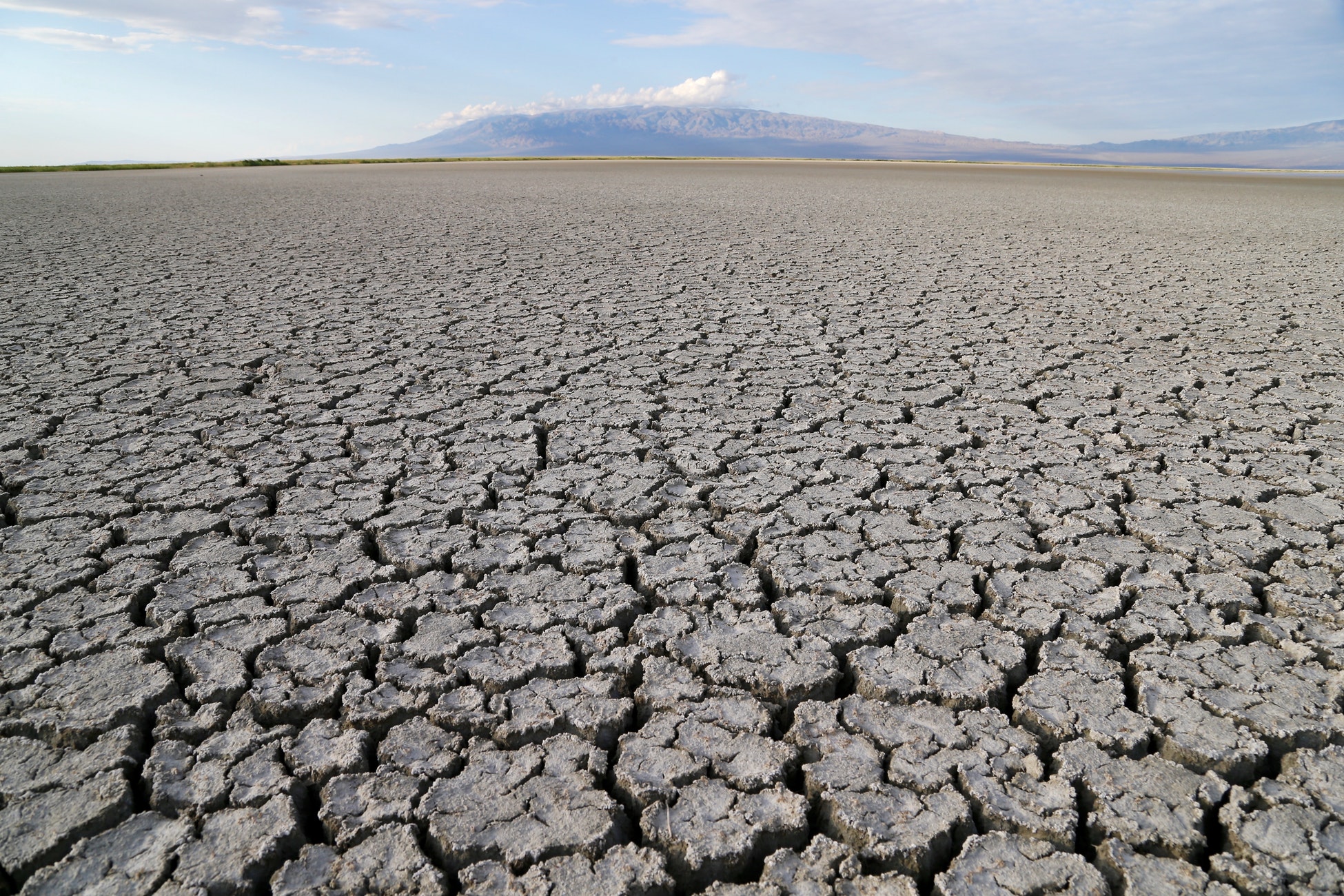 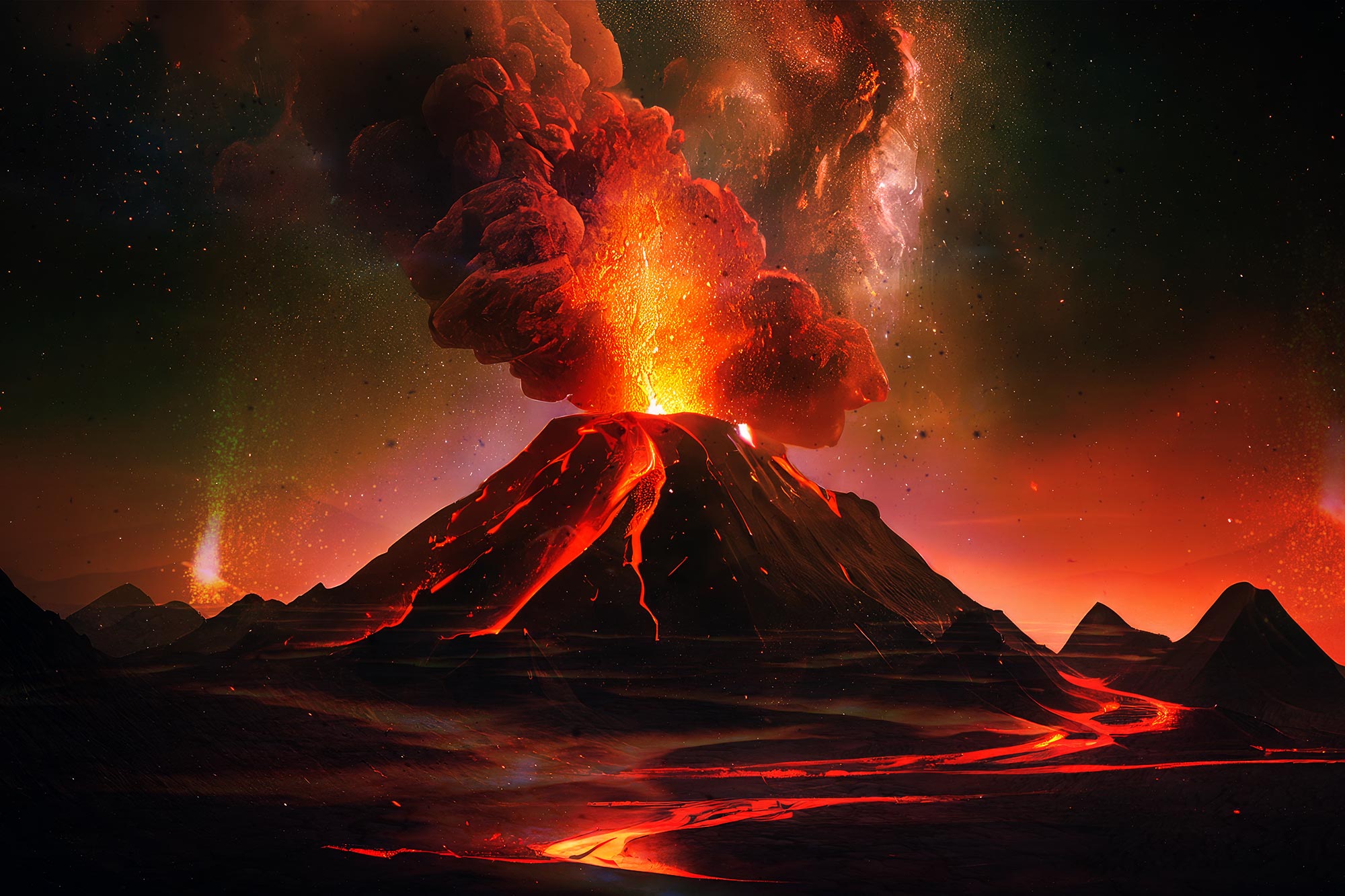 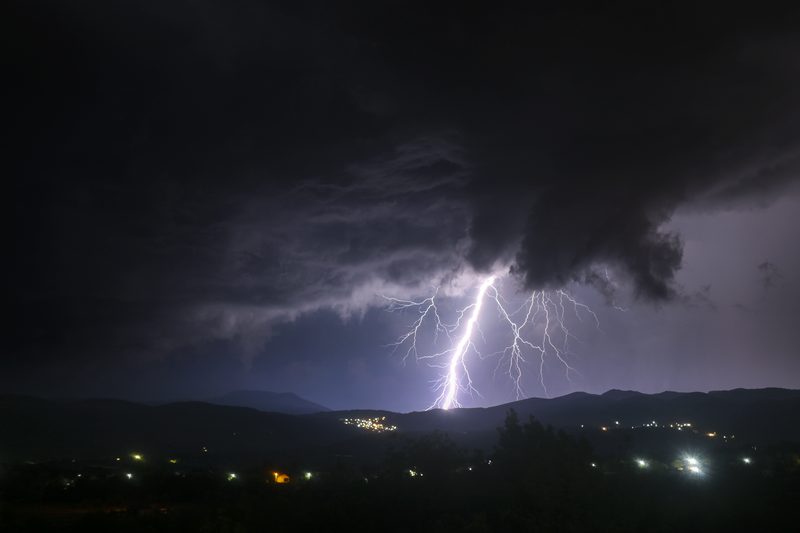 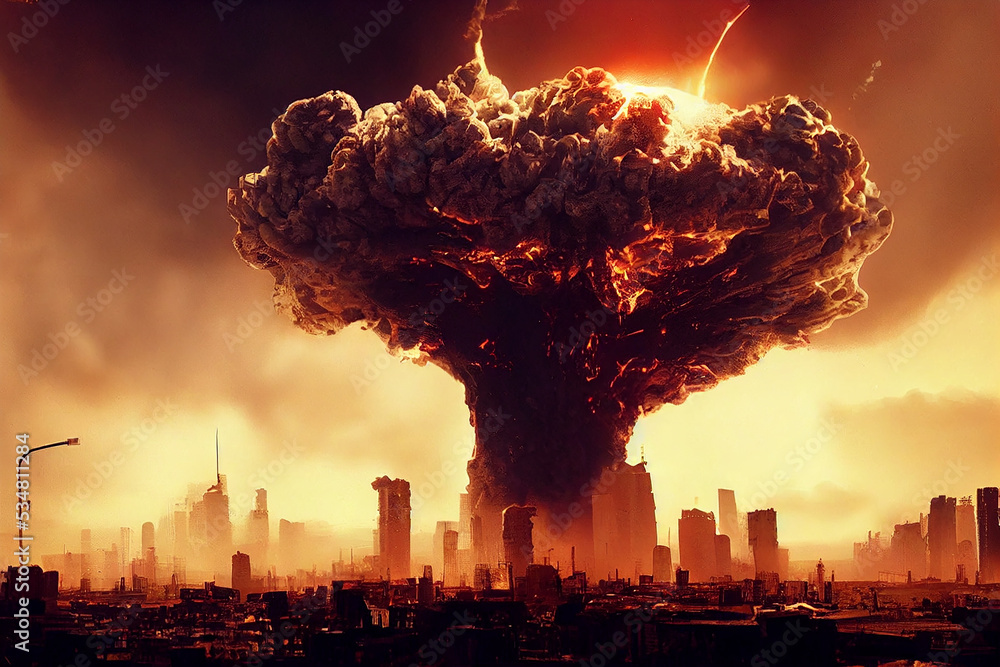 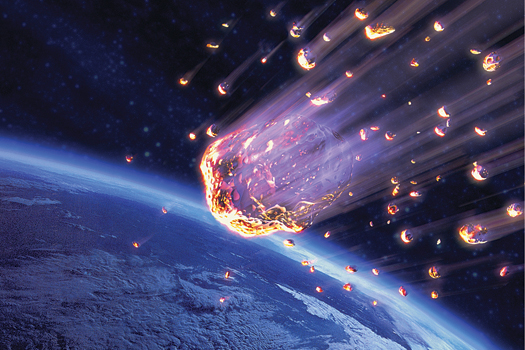 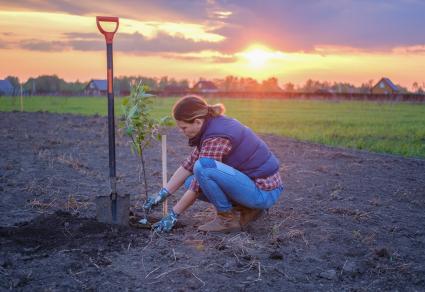 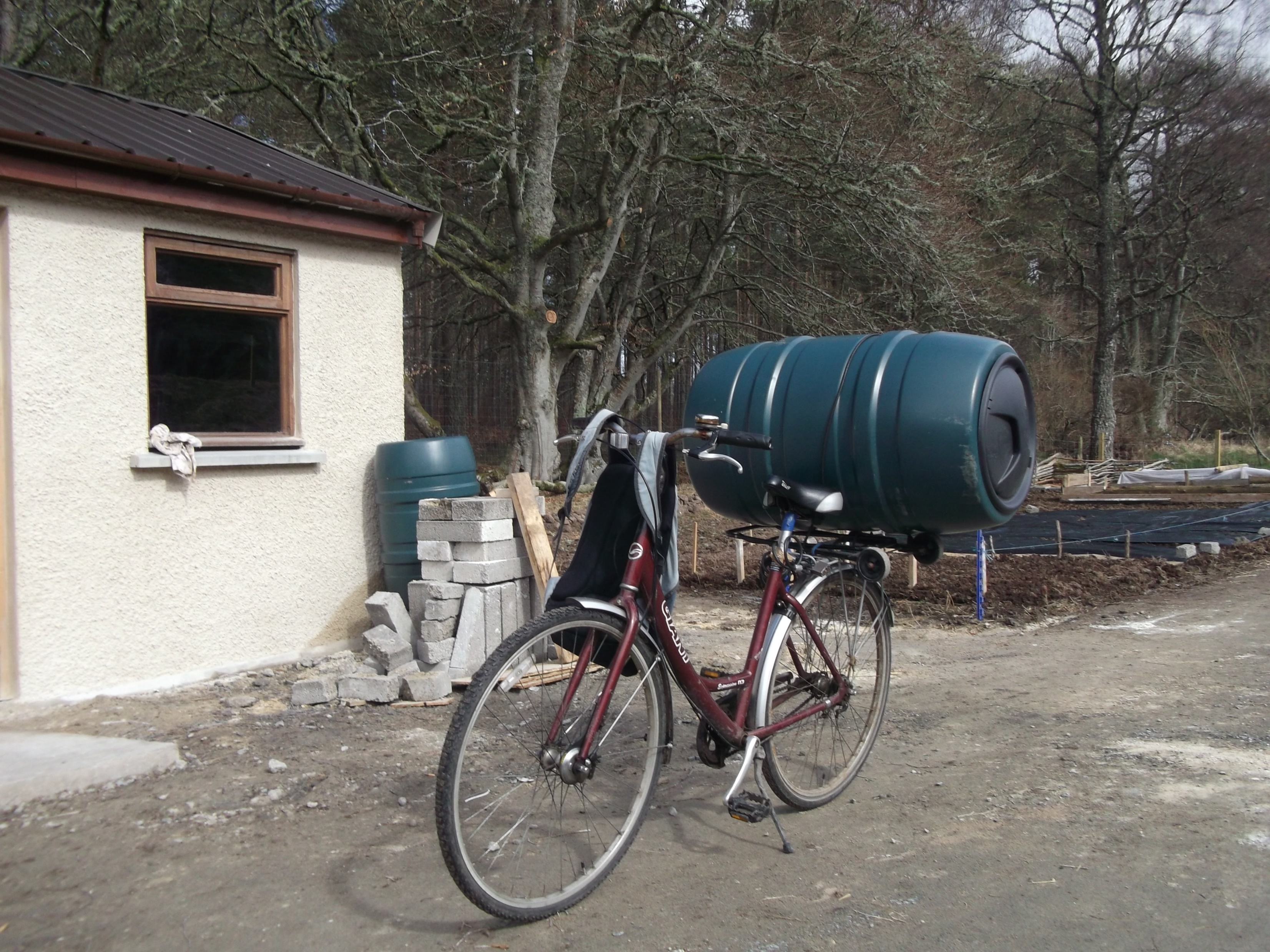 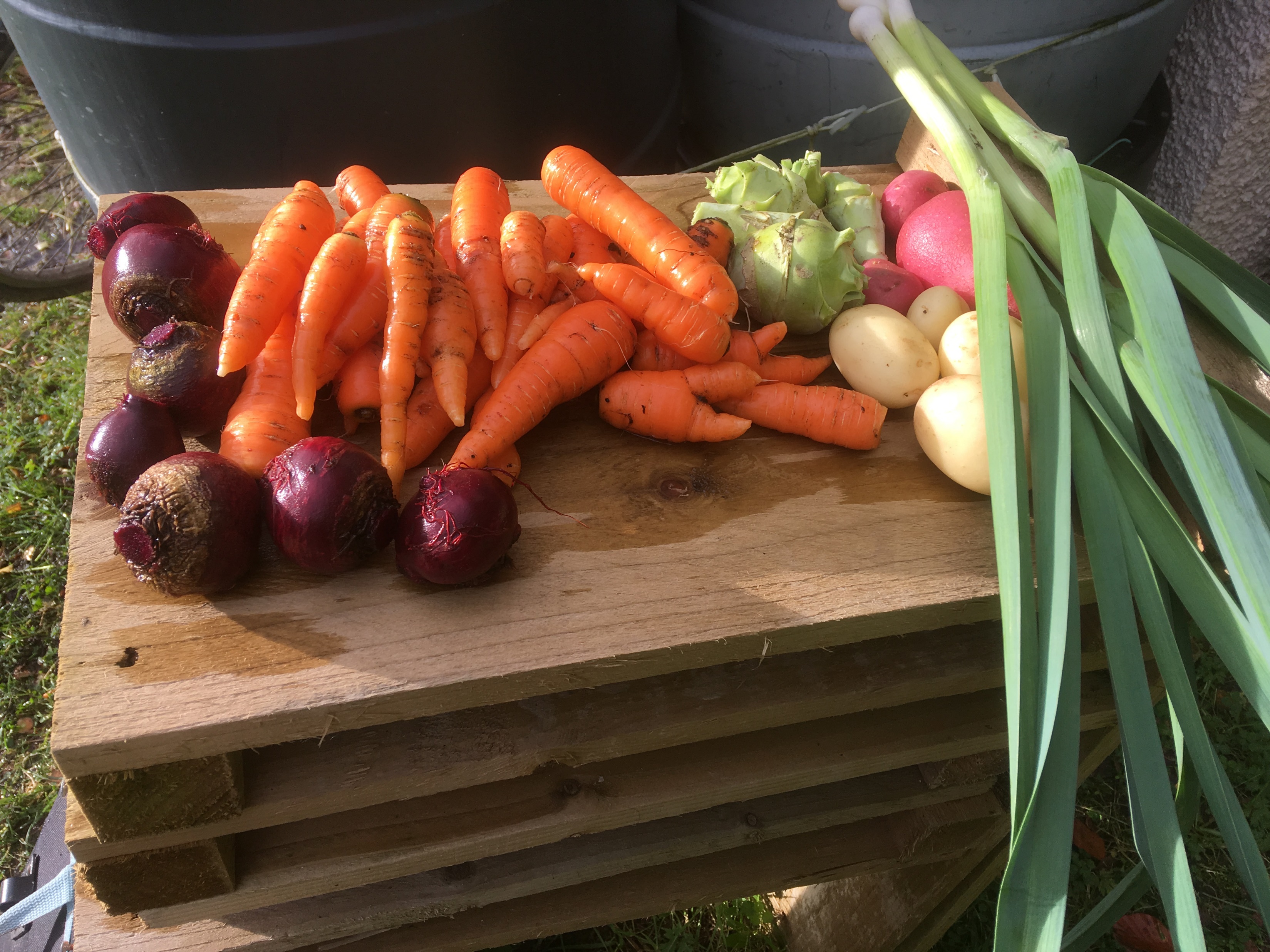 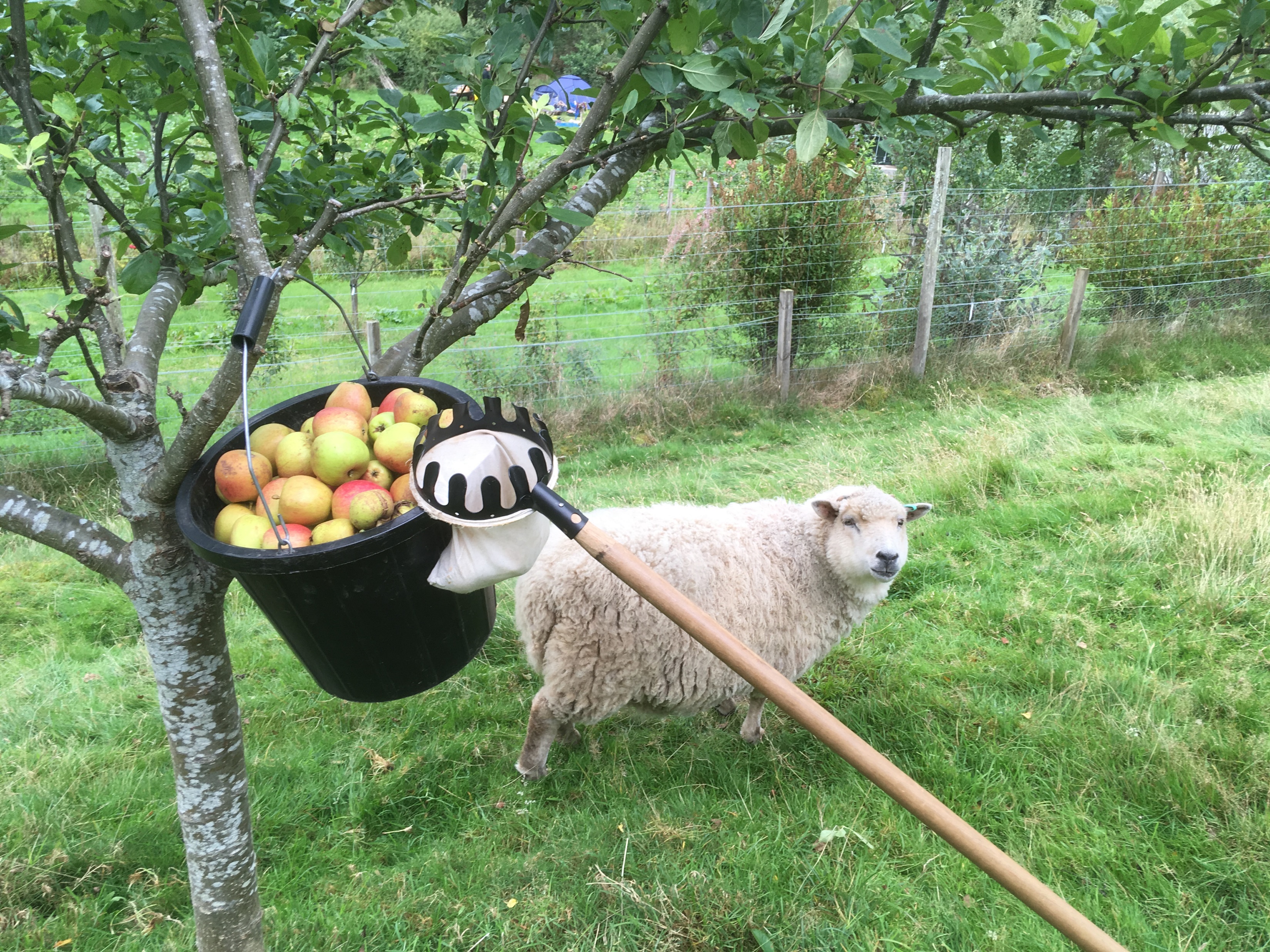 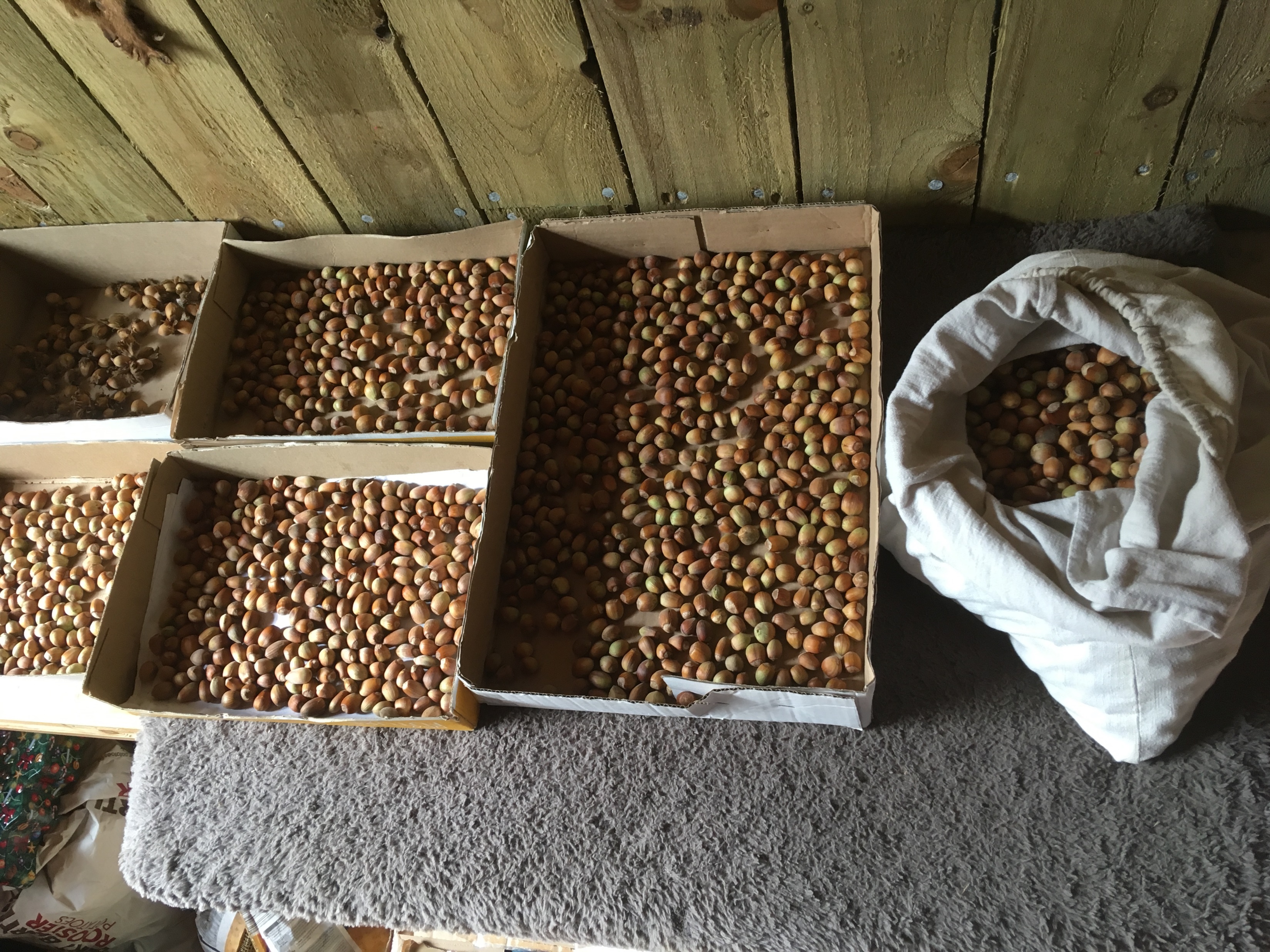 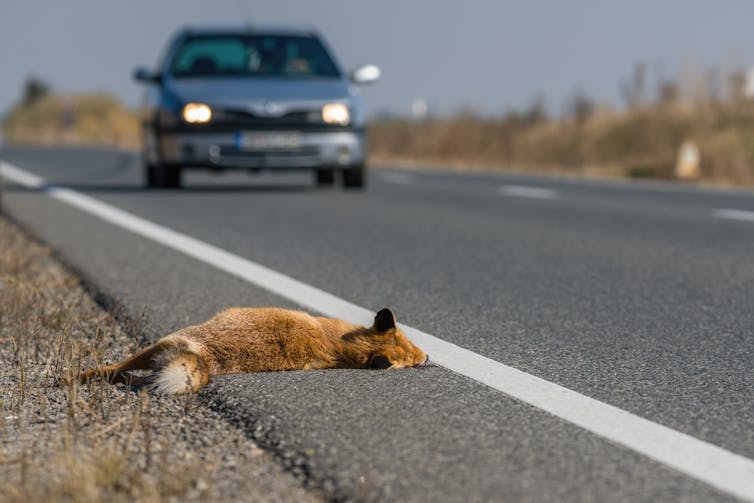 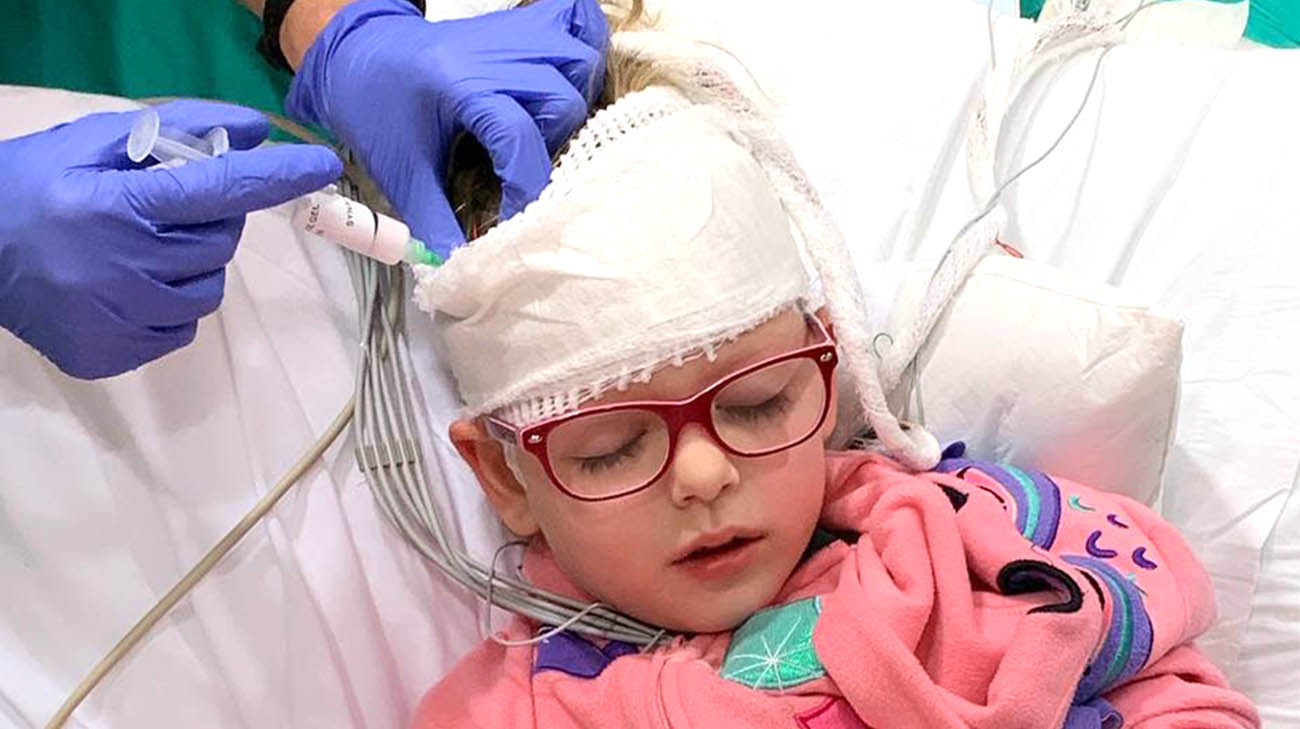 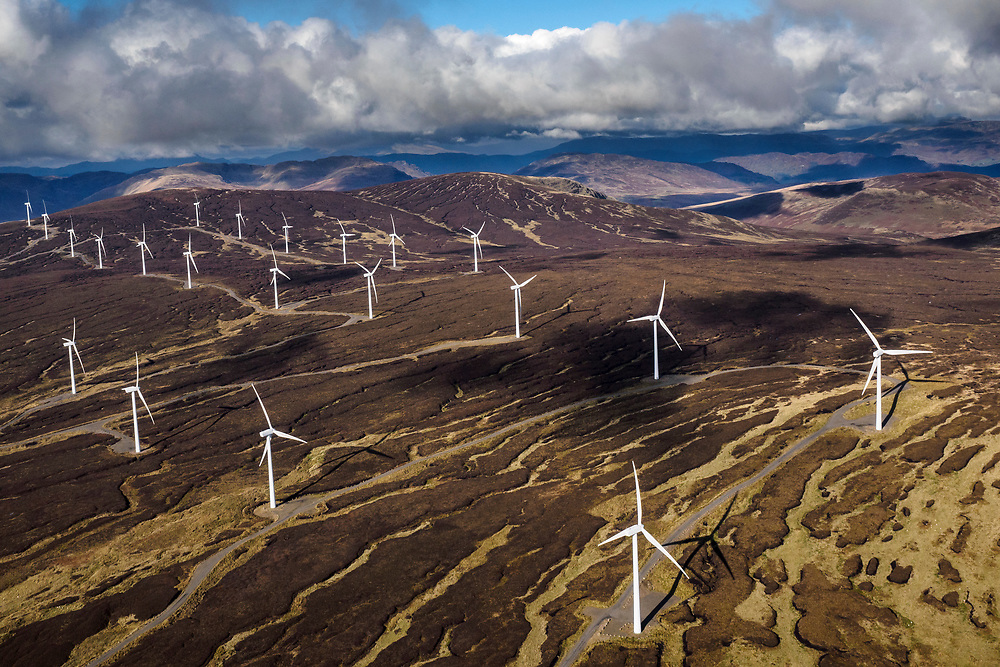 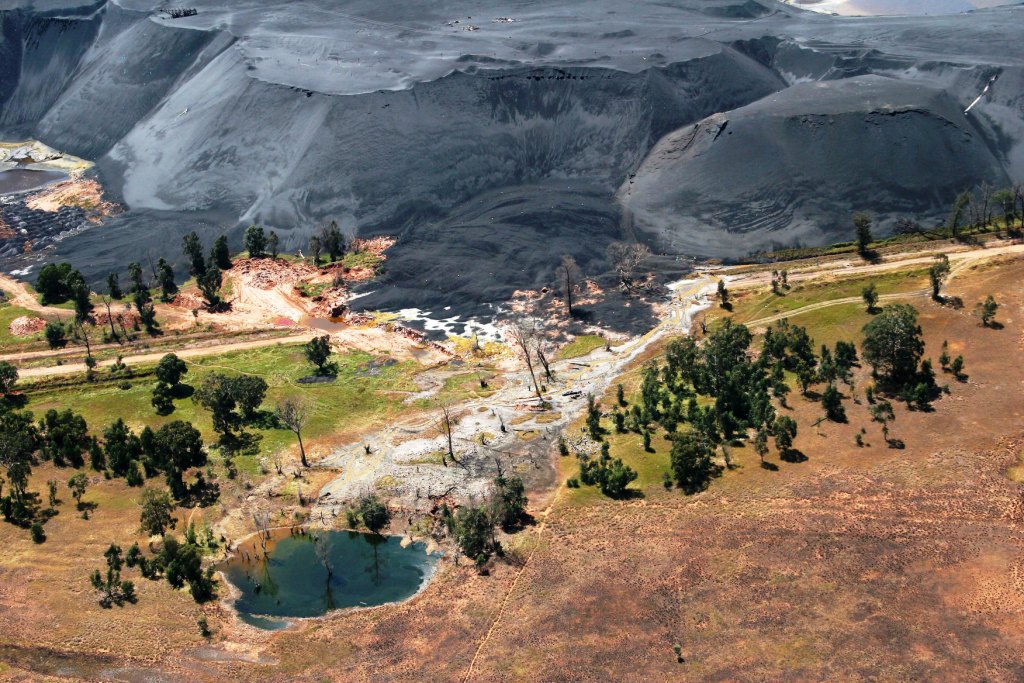 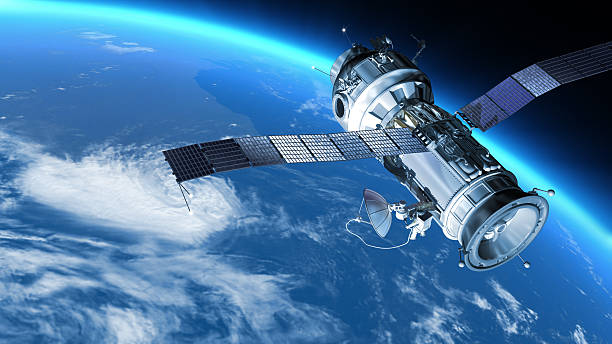 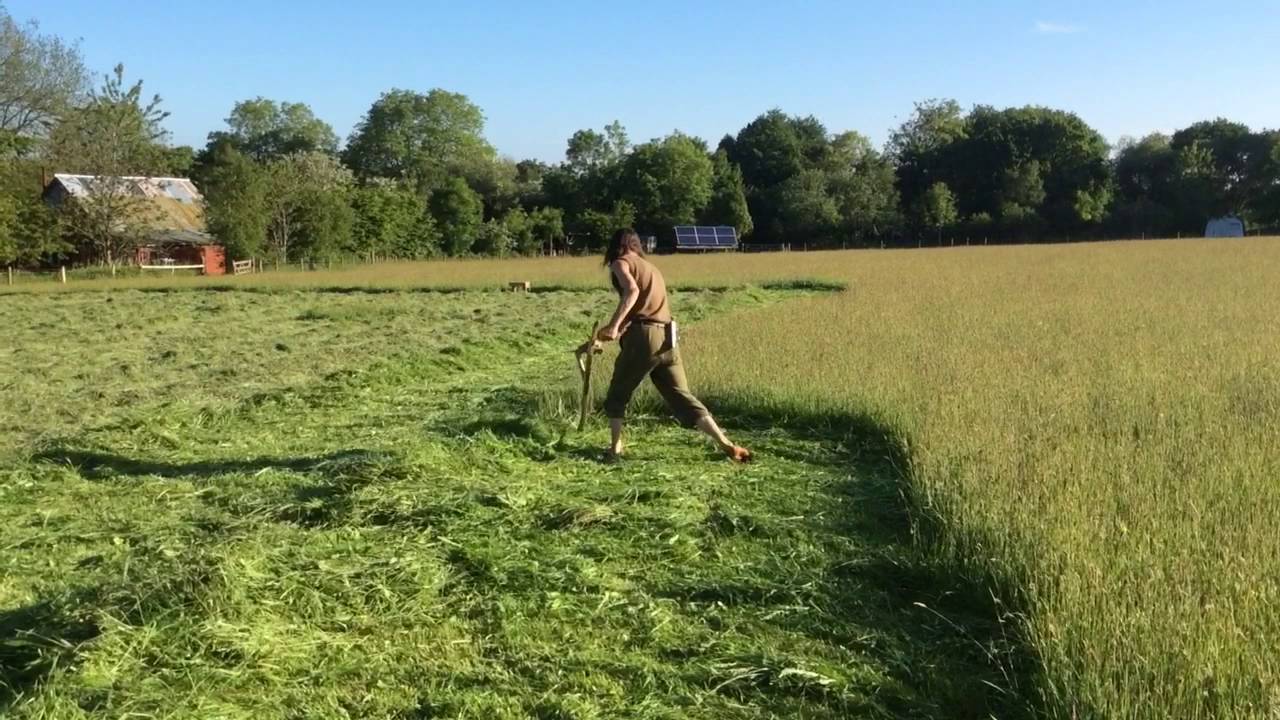 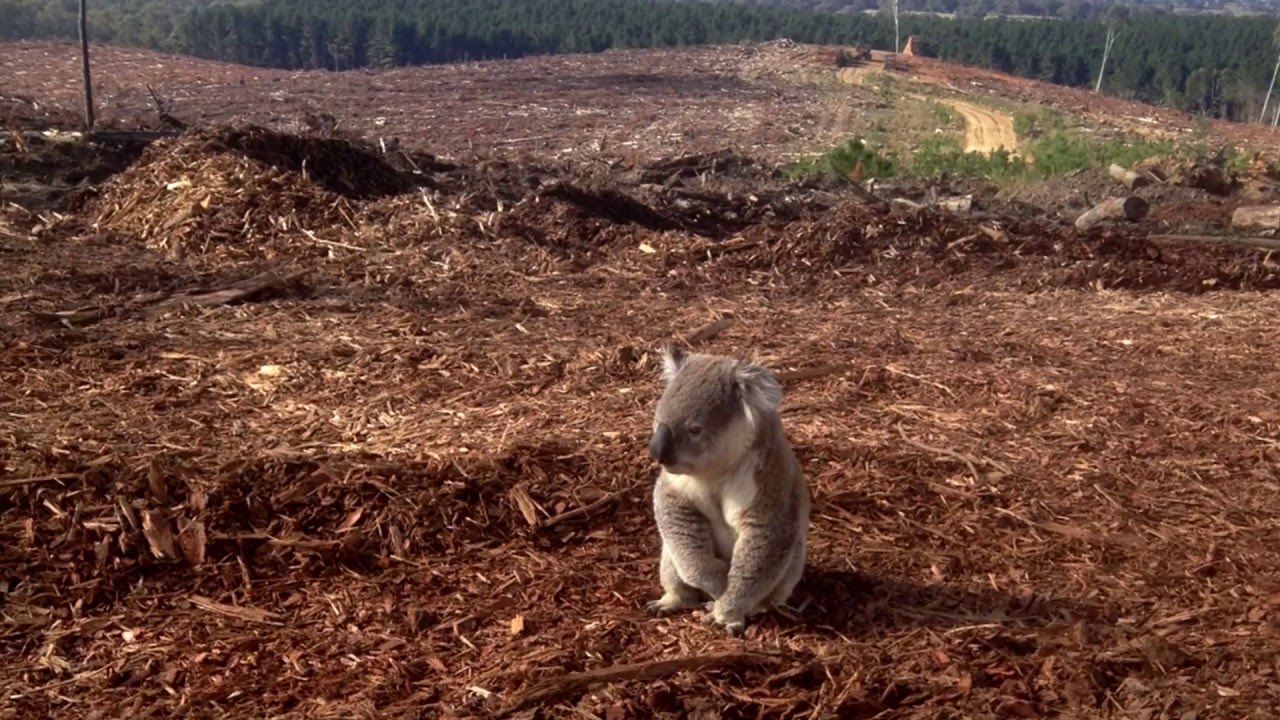 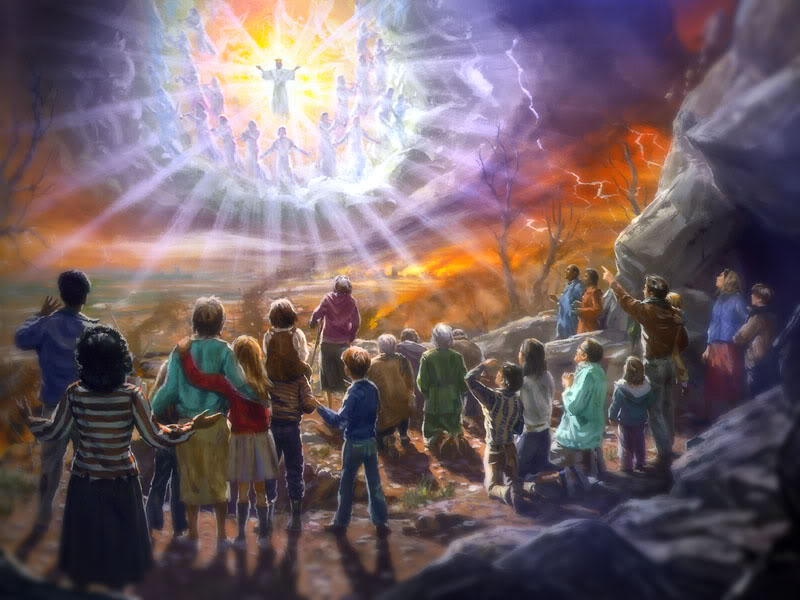 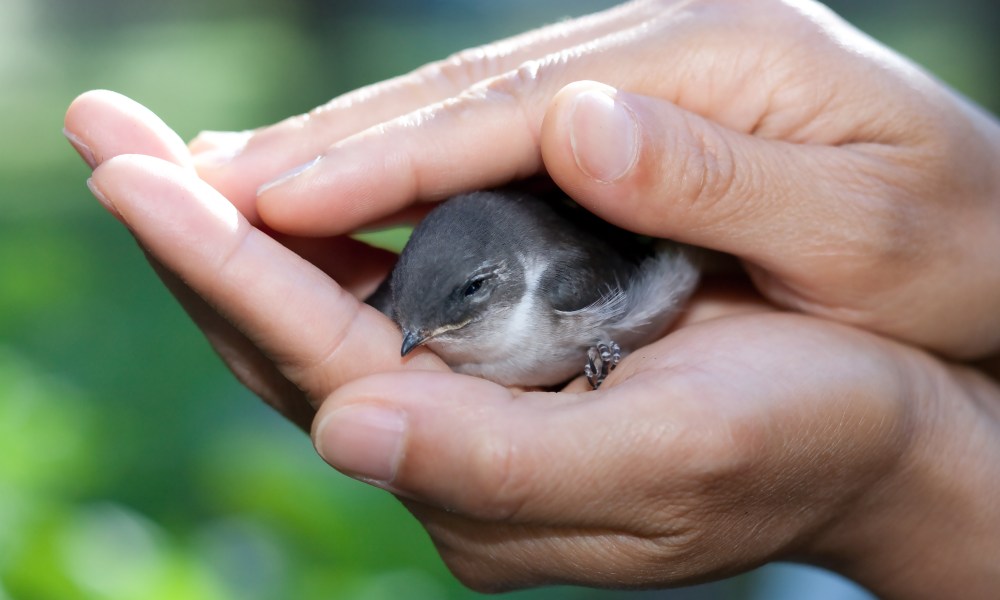